Historia de la Robótica
Conceptos
Origen de la palabra robot
Palabra checa robota que significa labor forzada
Definición moderna
Un robot es una entidad virtual o mecánica artificial que por su apariencia o movimientos que ofrece la sensación de tener un propósito propio
Los Inicios
Antes de los robots existían ciertos autómatas que no pasan de la mera curiosidad sin un uso práctico real. A partir del descubrimiento de los semiconductores y el crecimiento del uso de los ordenadores se empezó un desarrollo más profesional.
Años 50
En 1954 se patenta el primer robot industrial. La patente pertenece a George C. Devol
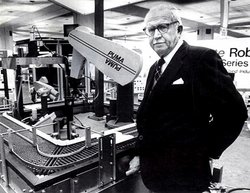 Años 60
Los primeros robots surgieron en la industria para realizar tareas pesadas. Merece mención el robot Unimate usado por primera vez en las fábricas Ford en
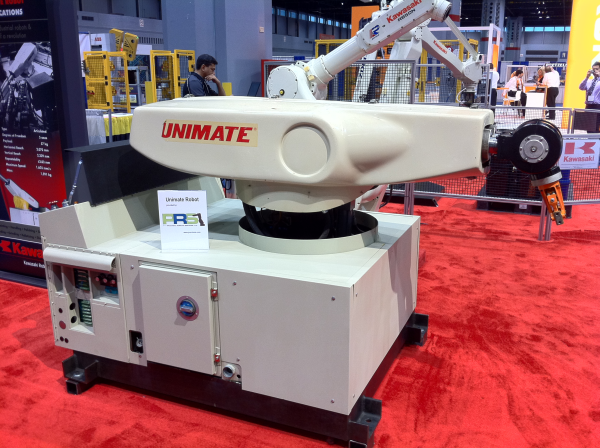 Años 70
Se fundan las primeras instituciones relacionadas con la robótica (JIRA, RIA e IFR). Se sacan nuevos modelos (T3, PUMA) y cada vez más empresas los instalan.
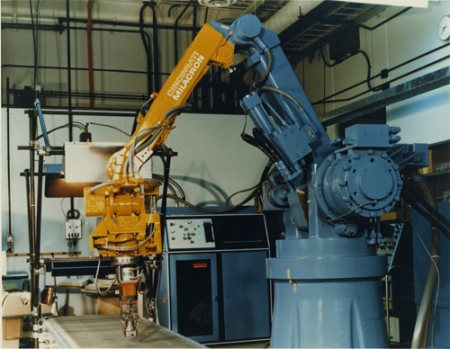 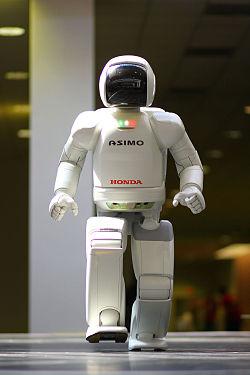 Evolución
Con el paso del tiempo los robots fueron mejorando e incluso se hicieron humanoides como ASIMO.
Clases de robots (por aplicaciones)
Industriales
Automoción
Soldadores
Colocadores de lunas
Siderurgia
Muchas más
Sanitarias
Transporte
Cirujanos
Prótesis
Espaciales y de investigación
Seguridad
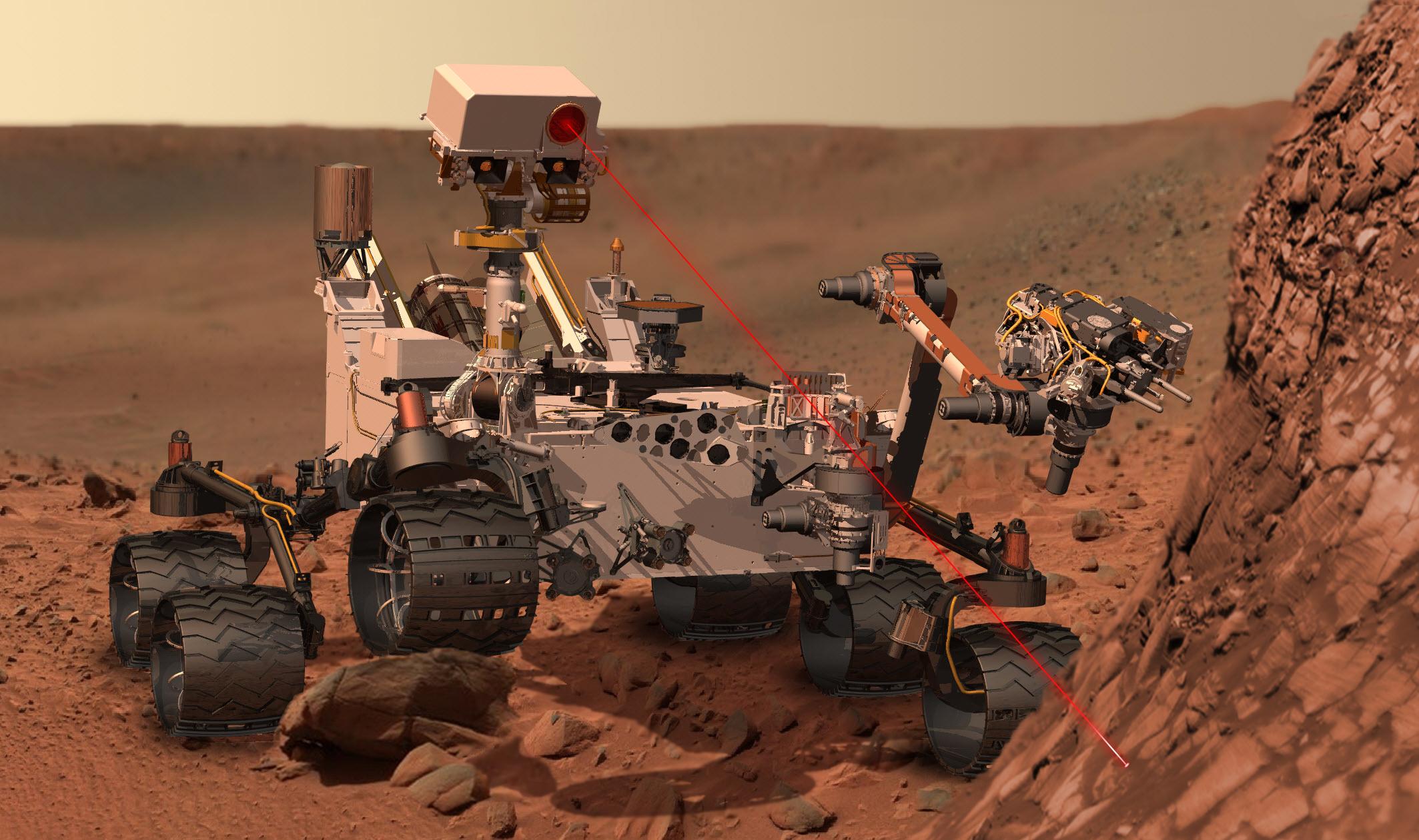 Robot Curiosity de la NASA
Clases de robots (por morfología)
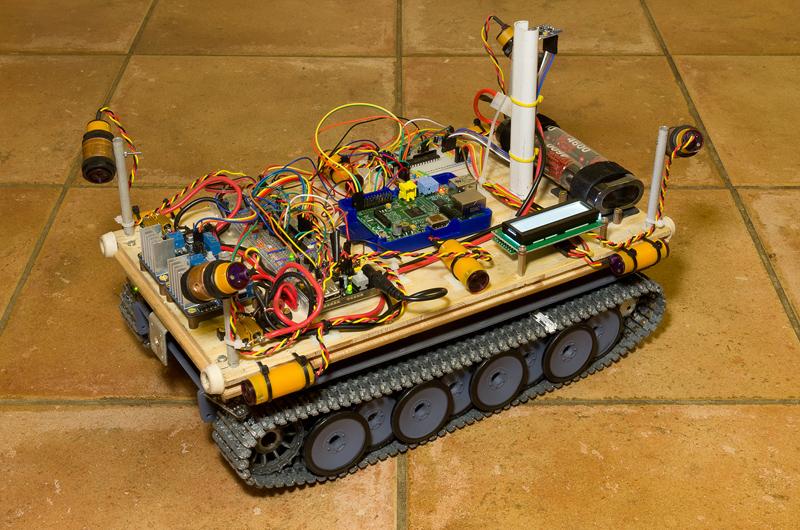 Brazos
Zoomórficos
Androides
Móviles
Poliarticulados
Robot móvil hecho con una Raspberry Pi
Debates
Debates éticos y laborales.
Isaac Asimov formuló las 3 leyes de la robótica en 1945.
La ciencia ficción se ha inspirado mucho en la robótica y sus usos futuros
Inteligencia Artificial
Cada vez más avanzada
Inteligencia Artificial poderosa:
Watson - IBM
Google Now - Google
Siri - Apple
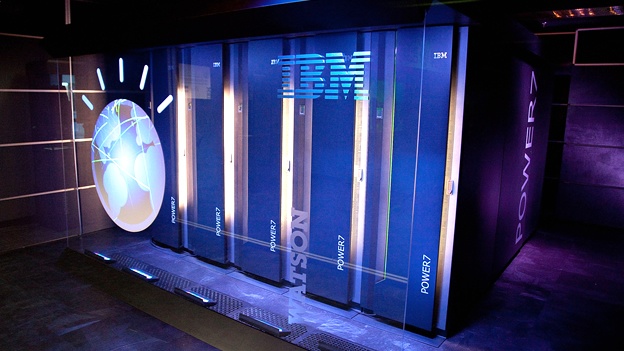 Bibliografía
robots.pdf de José Santos OneDrive
Wikipedia ES
http://members.tripod.com/sammy_1211/robotica/id3.html
Google Images
CNN México
Adrián Arroyo